Городская августовская конференция ГМО учителей химии 
27 августа 2018 года
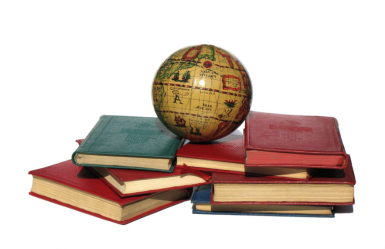 Анализ результатов государственной итоговой аттестации выпускников образовательных организация г. Красноярска в 2018 г., проблемы, перспективы
9 классы
11 класс
Наименьшая решаемость
2018- 2019 учебный год
Методическая тема: совершенствование профессиональной компетенции учителя в условиях подготовки к введению и реализации ФГОС ООО и ФГОС СОО
 
Цель: включение в образовательный процесс современных образовательных технологий для формирования профессиональных компетенций педагогов и повышения качества образования учащихся в соответствии с требованиями ФГОС второго поколения
 
 Задачи: 
изучить и внедрить педагогические технологии современного урока химии, в основе которых положен системно-деятельностный подход, обеспечивающий достижение результатов ФГОС второго поколения;
повысить эффективность участия учителей в сетевом пространстве для аккумуляции идей и диссеминации опыта, для повышения педагогической компетенции;
развивать интересы и способности одарённых школьников